NAVSUP WSSPost Award Orientation Conference(PAOC)
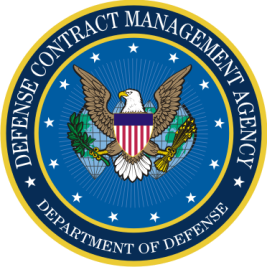 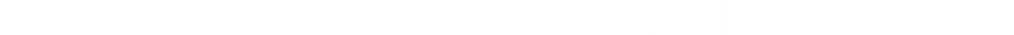 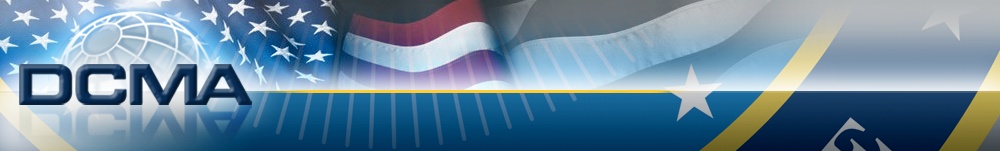 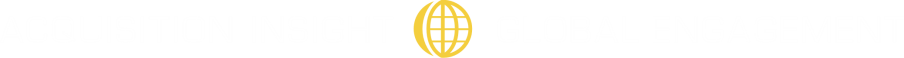 Ronald Cross          		Eugene Short Jr.
  Quality Assurance Representative	Quality Assurance Subject Matter Expert
                    EXTBE Team			Mission Assistance Group 	

Defense Contracts Management Agency
    Naval Special Emphases Operations
PAOC Seminar Objectives
What is a PAOC?  Full/Limited
   When is a PAOC required? 
PAOC Types and “Drivers”
Why should a Contractor participant in a PAOC?
Importance of Contract Technical Review
3
What is a PAOC
FAR Subpart 42.5…

Definition:  “A conference, letter or other form of written communication which aids both the Government and Contractor personnel in achieving a clear and mutual understanding of all contractual requirements [and responsibilities.”

 Conducted after contract award.
4
Subpart 42.5—Postaward Orientation
42.500 Scope of subpart.
This subpart prescribes policies and procedures for the postaward orientation of contractors and subcontractors through—
(a) A conference; or
(b) A letter or other form of written communication.
5
FAR 42.501 General.
42.501 General.
Postaward orientation aids both Government and contractor personnel to (1) achieve a clear and mutual understanding of all contract requirements, and (2) identify and resolve potential problems. 

It is not a substitute for fully understanding the work requirements at the time offers are submitted. 
It is not to be used to alter the final agreement arrived at in any negotiations leading to contract award
6
What is a POAC
In other words, Post contract receipt & review meeting, to ensure mutual understanding of the contractual requirements.
What are the requirements?
How are the requirements going to be accomplished?
Customer hold points
Subcontracting
Pre-production requirements
Controls
Documentation
Packaging
Inspection & Test
Delivery
7
Types of PAOCs
Two Types of PAOCs used by DCMA to ensure product quality compliance throughout the manufacturing performance stage of the procurement.
Formal / Full
Determined by the assigned Contracting Officer
Directed by the NSEO Commander

Limited / QA
Determined by QA Personnel
8
PAOC Process for aFormal PAOC
42.503-1 Postaward conference arrangements.
(a) The contracting officer who decides that a conference is needed is responsible for—
(1) Establishing the time and place of the conference;
(2) Preparing the agenda, when necessary;
(3) Notifying appropriate Government representatives (e.g., contracting/contract administration office) and the contractor; 
(4) Designating or acting as the chairperson;
(5) Conducting a preliminary meeting of Government personnel; and
(6) Preparing a summary report of the conference.
(b) When the contracting office initiates a conference, the arrangements may be made by that office or, at its request, by the contract administration office.
9
PAOC Process for a QA (Limited) PAOC QA Only PAOC
DCMA-INST-327 QA/Limited the Government Quality Assurance Representative,
Plans for a Limited / QA PAOC
Schedule 
Invite CMO / Customer personnel
Prepare the agenda
Conduct Gov’t meeting prior to PAOC 
Conduct the PAOC (May be conducted via teleconference)
Prepares and distributes the report
Follow-up
10
When is a PAOC Required
If required by contract. 
If required by the Contracting Officer.
When DCMA performs the Contract Technical Review, a request can be issued to the ACO, or PCO (Contracting Officers) recommending a formal PACO. If the Contracting elects not to proceed, a QA only PAOC is required to address the quality concerns.
11
Why perform a PAOC
By now we clearly understand why. To: 
Address all concerns
Mutually understand the requirements
Understand the expectations
Understand the steps necessary to achieve the expected outcome.
Satisfy customer requirements/expectations
Meet delivery requirements
Deliver conforming high quality supplies to our Warfighters
12
PAOC “Drivers”
New Supplier
Adverse Quality History
Adverse Performance History
Overhaul / Repair
Negative PAS
ALRE CSI
13
Other PAOC “Drivers
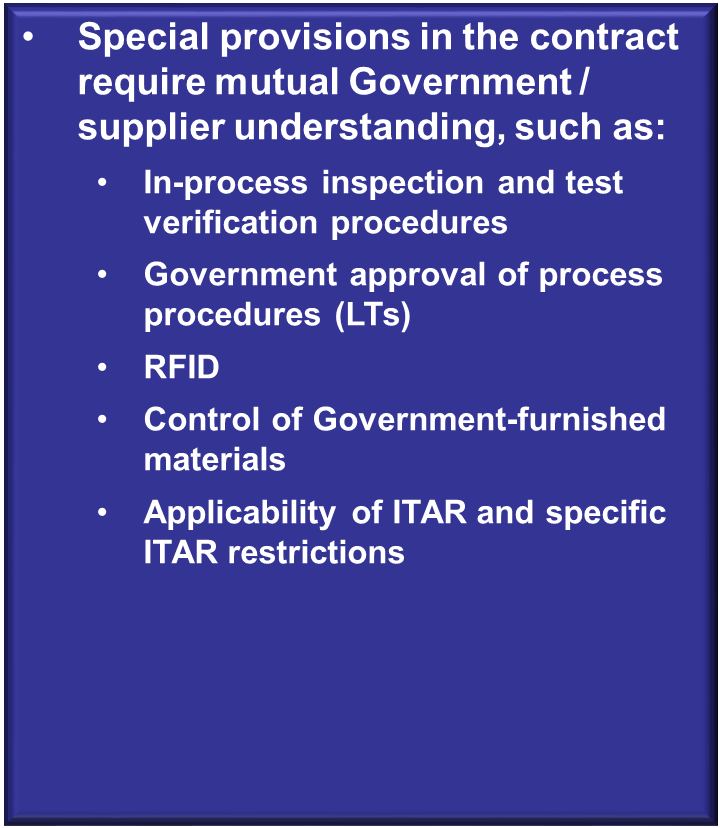 14
What makes PAOC important?
I’m glad you asked….

 “footstomp” Video or Photo(s)
15
Contract Technical Review
CTR is Critical to PAOC…

WHY??

During a CTR, contractual requirements and responsibilities are reviewed…

Because…
16
Contract Technical Review
“The Contractor is responsible for performing or having performed all inspections and tests necessary to substantiate that the supplies or services furnished…conform to contract requirements, including any applicable technical requirements for specified manufacturers’ parts.”


Reference
FAR 52.246
17
Contract Technical Review
Question:  How can contractors successfully perform all contractual manufacturing, technical, and quality requirements without understanding the contract?  

Answer:  They cannot!   (fade in after question)
18
Contract Technical Review
Remember, the PAOC is about achieving a mutual understanding of the contract requirements. 
Communication between each process input owner, helps achieve that mutual understanding and results in accomplishing a compliant process output. Therefore, in the next few slides, your customer, the Navy has identified Specific items of Interest, that will be communicated to you.
19
Contract Technical Review
Clauses of Specific Interest to Navy Nuclear 

Specialty Metals

Buy American Act

RFID vs. IUID
20
Contract Technical Review
Clauses of Specific Interest to Navy Nuclear 

Specialty Metals 252.225-7008 Restriction on Acquisition of Specialty Metals. ..... (b) This clause implements 41 U.S.C chapter 83, Buy American. .... (b) Subject to the restrictions in section 225.872 of the Defense FAR Supplement, the Contractor shall not ...
21
Contract Technical Review
Clauses of Specific Interest to Navy Nuclear
Buy American Act
The Buy American statute (formerly the Buy American Act, 41 U.S.C. § 10a–10d) was passed by U.S. Congress in 1933. The purpose of the Buy American statute is to provide preferential treatment for domestic sources of supplies, manufactured goods, and construction material for public use unless a specific exemption applies.
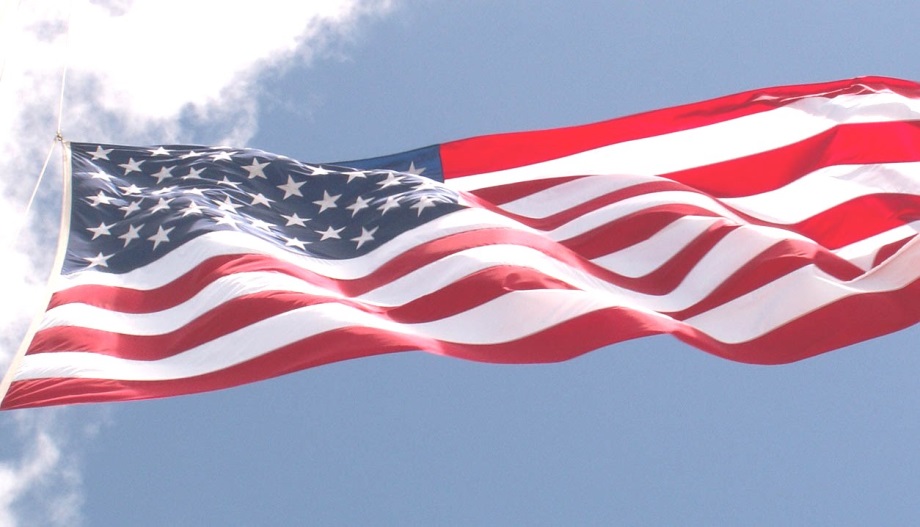 22
Contract Technical Review
Clauses of Specific Interest to Navy Nuclear
Buy American Act
The statute requires the federal government to purchase domestic supplies for use in the United States, if— (a) The supply contract exceeds the micro-purchase threshold; or (b) The supply portion of a contract for services that involves the furnishing of supplies exceeds the micro-purchase threshold. In determining what are domestic goods, the place of mining, production, or manufacture is controlling.  The Buy American statute has separate provisions for supply contracts and construction contracts, and applies to small business set-asides.
23
Contract Technical Review
Clauses of Specific Interest to Navy Nuclear 

RFID Radio Frequency Identification   
An automatic identification and data capture technology comprised of one or more reader/interrogators and one or more RF transponders in which data transfer is achieved by means of suitably modulated inductive or radiating electromagnetic carriers.

IUID Item Unique Identification
A system of establishing unique item identifiers (UII) within the DoD by assigning a machine-readable character string or number to a discrete item, which serves to distinguish it from other like and unlike items. (Ref: MIL-STD-130N Change 1)
24
Contract Technical Review Elements
Contract and Contract modification
Drawings and Revisions
Specifications, Standards, QML/QPL  (Qualified Manufacturer's List/Parts List) 
Data Requirements
Additional Factors 
Pre-award Surveys (PAS)
Past Performance Information (PPI) / DC&A
Any other available records
25
Contract Technical Review
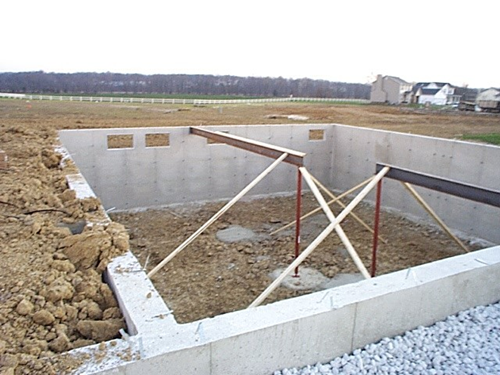 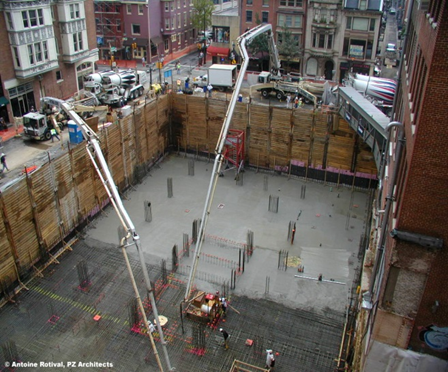 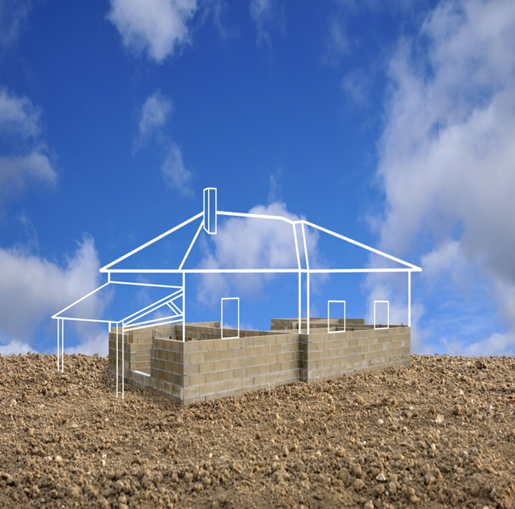 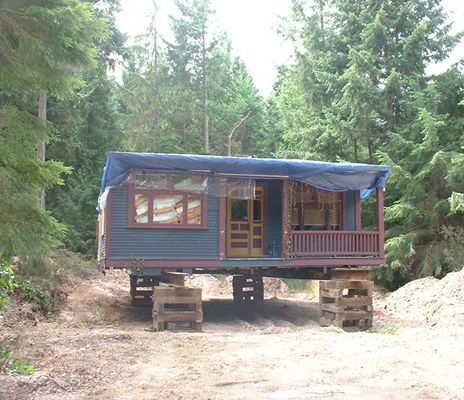 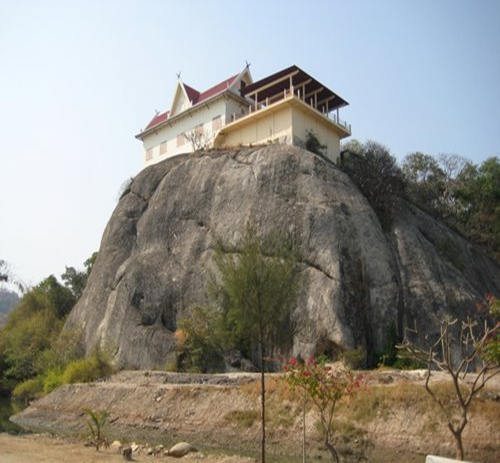 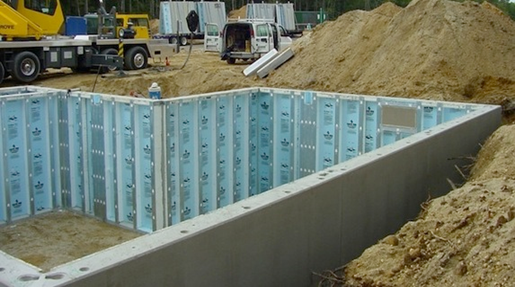 26
Contract Technical Review
Effects of Poor CTR Review…

ESCAPES, PRODUCT QUALITY DEFICIENCIES, CUSTOMER COMPLAINTS, CONTRACT NON-COMPLIANCES, MISSED DELIVERY DATES
MISSION FAILURE
27
Contract Technical Review “Bottom Line”
In short…
GET TO KNOW YOUR CONTRACT BY PERFORMING A THOROUGH CONTRACT TECHNICAL REVIEW!!!!
28
PAOC Topics of Discussion
Inspection / Acceptance Point – D/D or S/D
iRAPT requirements (Invoicing, Receipt, Acceptance, Property Transfer – formerly WAWF)
Preservation, Packaging, Packing & Marking * 
(*Key area of  concern)
Adequate or not ?
Where performed?  
Missing / confusing requirements
29
PAOC Topics of Discussion
Part Marking * 
(*Key area of concern)
Trace Code 
Other Required Marking (per drawing/ spec / IRPOD)
Method of Marking (i.e. MIL-STD-792, MIL-STD-129)
IUID
SMICs
Mercury Exclusion
30
PAOC Topics of Discussion
Contract data package requirements  * 
(*Key area of concern)
Material & Test Certifications /
Reports of Test  Inspection (ROTI)
Letters of Transmittal (Pre-production or Pre-manufacturing Procedures
Certificates of Compliance
Shelf Life Certifications
31
PAOC Topics of Discussion
Supplier’s obligation to provide facilities and inspection equipment for Government QA personnel to perform surveillance

Any specific requirements for personnel certification  i.e. NDT, Welding…

Special process controls for material treatments that cannot be verified through subsequent inspections or tests  i.e.  Heat Treat, Plating…
32
PAOC Topics of Discussion
Government Hold Points !!!!!!
Hold or Notification !!!  (Surveillance, Inspection, Testing)
Provide copy to Supplier
Counterfeit Material 
Inspection / Acceptance
Contract Materials (product) & Contract Data
33
PAOC Topics of Discussion
Any ambiguous quality or technical requirements
Waiver / Deviation Process
PCO / ACO only can change the contract

Contractor access to PDREP & PPIRS

NOFORN Document Control (“Not Releasable to Foreign Nationals”)
iRAPT – Do Not attach !!!
E-mail – Do not Attach !!!

NOTE:  Pending Contract modification, “Nothing discussed during this meeting shall be construed as a change to the contract”
34
Documenting the PAOC
The NSEO QA PAOC checklist will be used to document either a Full or Limited (QA) PAOC

Documentation shall included

PAOC discussion topics
List of attendees
Agreements
35
PAOC Documentation
Decisions
Action items
Clearly specify the individual(s)
An estimated completion date. 
Any other pertinent information

Note:  The documented meeting minutes must be formally acknowledged by the contractor's point of contact indicating concurrence with the content.
36
PAOC Documentation
37
PAOC Documentation
38
PAOC Documentation
39
PAOC Documentation
40
Questions
41
Contacts
NAVSUP Assigned Contracting Officer
Contract Pg 2, “NOTES” & Sec. G

Assigned QA – DCMA Quality Assurance Rep.
Determined by DCMA Contract Management Database
42
NAVSUP WSS PAOC
THANK YOU FOR PARTICIPATING IN THIS POSTAWARD WEBINAR PRESENTATION!
Have a great day!
43